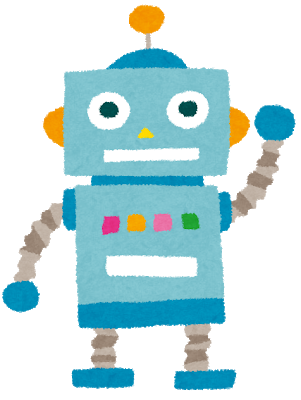 RPAを失敗させるには
どうすればいいのか？
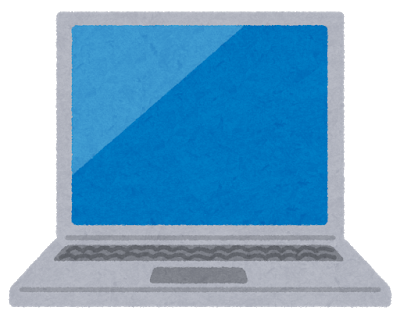 でも、やっぱり成功させたい！
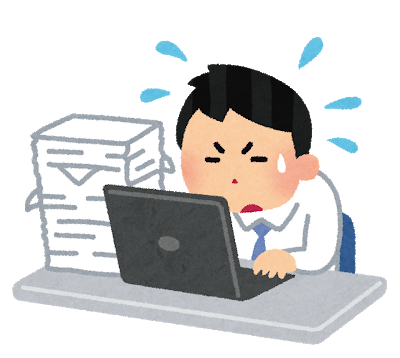 2019.07.25
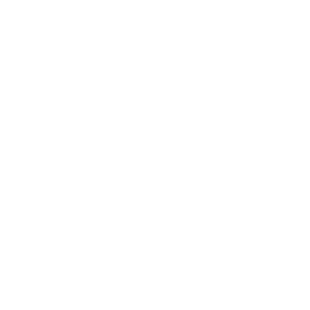 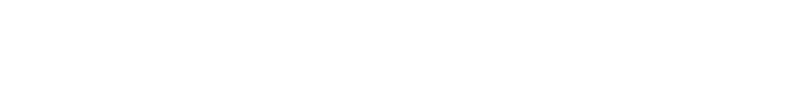 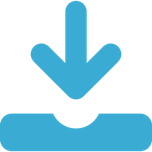 PPTX形式／ロイヤリティフリー
http://www.netcommerce.co.jp/rpa
パスワード　0725
有効期限：2019年7月26日（金）
RPAとは
PC（マウスとキーボード）操作の自動化ツール

Robotic Process Automation（RPA／ロボティック・プロセス・オートメーション）
コピペや転記、照合や入力などのキーボード、マウスを操作して行う作業を自動化するソフトウェア
「ロボット」と呼ばれるソフトウェアが、人力で行っていた作業を代行する
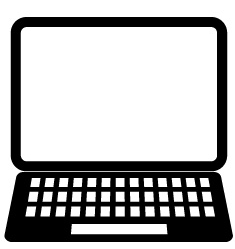 データ収集
Webページに表示された申請書の項目別に文字や数字を読みとる。
データ入力
読み取ったデータを他アプリケーション画面に転記・入力する。
データ
入力
データ
照合
データ
収集
データ
登録
確認
ルール変更
RPA
データ登録
入力修了後、他のアブケーションで関連データを検索、該当すればそれを追記して登録する。
次を処理
複数のアプリケーションや画面を連係させておこなう操作手順を登録
その手順に従い、人間に代わって作業をおこなう
定型×単純×反復×大量の作業にて効果絶大
他アプリ
を確認
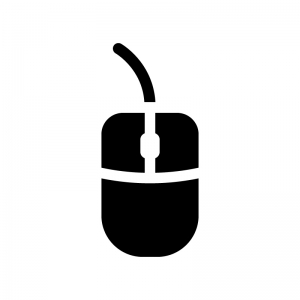 3
[Speaker Notes: 【図解】コレ1枚でわかるRPA
RPA（Robotic Process Automation）とは、人間の手作業による複数のアプリケーションにまたがる操作手順を登録しておけば、その手順に従って人間に代わって自動で操作してくれるプログラムのことです。
一般的に、複数のアプリケーションを連係して処理する場合は、各アプリケーションが提供するAPI（Application Programming Interface）を介し、それらを連係させるためのプログラムを組む必要があります。しかし、このやり方では専門的なプログラミング知識が必要なことに加え、対象となるアプリケーションのAPIを作成・公開してもらう必要がありました。
それに対しRPA は、既に使用しているアプリケーションのユーザーインターフェイスで人間がおこなっている操作手順を登録すれば、そのまま同じように自動で操作をしてくれます。たとえば、申請書登録画面に表示された項目毎のデータを読み取り、それを他のアプリケーションに転記、拾い出したキーワードから他のアプリケーションで情報を検索して必要な項目をチェックすると言った、これまで人間がおこなっていた操作の手順をそのまま実行してくれるのです。このように人間に代わって作業をしてくれる労働者という意味で、「Digital Labor」とも呼ばれています。
RPA は、事務処理や書類関係の作業が多い金融業界や人事・採用に関わる部署など、人間の手作業に頼る単純だけど手間のかかる業務が多く残る業種・職種での生産性を大幅に向上させることができます。
これまで、事務処理の合理化をすすめコスト削減を図るために、海外でのシェアード・サービスやBPO（Business Process Outsourcing）が使われてきましたが、現地での労働単価の上昇に加え、人材の流動性が高くノウハウが定着しないという問題を抱えています。また高齢化が避けられない我が国に於いて、業務の生産性向上は喫緊の課題です。このような課題の解決策としてもRPAは注目を集めています。
RPAは、カバーする機能の範囲によって、3つのクラスに分けられています。
クラス1:Robotic Process Automation 
ルール処理エンジン・スクリーン収集・ワークフローの機能を搭載し、データ入力や複数アプリケーションの連携が必要な単純作業の定型業務をこなす。例えば、人事・経理・総務などの間接部門の事務・管理業務、販売管理や経費処理など
クラス2:Enhanced Process Automation
構造化されていないデータや知識の処理する機能を搭載し、非構造化データの収集や分析などの非定型業務をこなす。例えば、ログの分析、様々な要因を加味した売上予測、Web のレコメンド広告などの分析処理など
クラス2:Cognitive Automation
自然言語処理・ビッグデータ分析・機械学習などを駆使し、大量データを学習して最適判断が必要な個別最適化された業務をこなす。例えば、ヘルプデスクや天候に左右される仕入れ管理、経済情勢を加味した経営判断など
クラス2と3については、人工知能の技術が使われ、今後、広範なホワイトカラーの業務を置き換えてゆくことになると考えられています。
既存のアプリケーションに手を加えることなく業務を自動化し、短期間で人手による作業を削減できるRPAは、働き方改革で労働時間の削減を迫られている企業や膨大な人手による事務作業を抱えている銀行や保険会社などが積極的に導入を進めています。一方で、既存の業務システムをプログラム・レベルで相互に連係させることや統合化するといった本質的な自動化ではないことから、局所的な業務プロセスの最適化に陥り、システム全体の最適化の足かせになるのではないかとの懸念もあります。]
対象となる業務
定型×単純×反復×大量
紙の伝票をOCRで読み込みシステムに登録する作業
複数システムにまたがるデータの集計・資料作成
サーバーとPCにまたがるデータ入力作業
商品や顧客などのマスター・データ登録
競合他社の動向や商品等のWeb調査
販売や経理などの事務作業
など
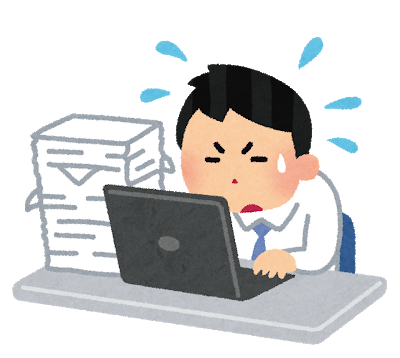 4
事例：RPA導入における業務の流れ
現行
店舗
購買発注システム
10人・400時間
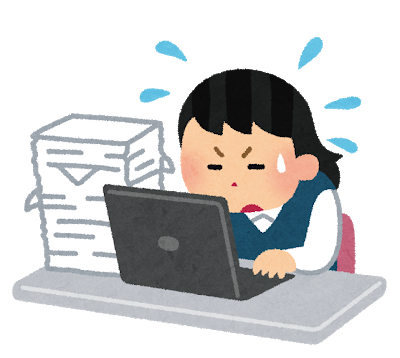 FAX
仕訳ファイル
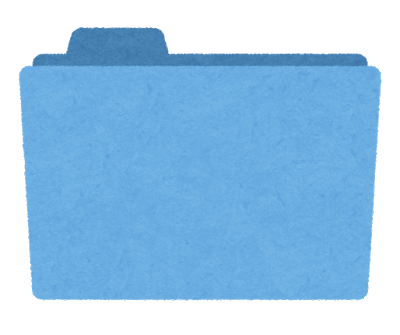 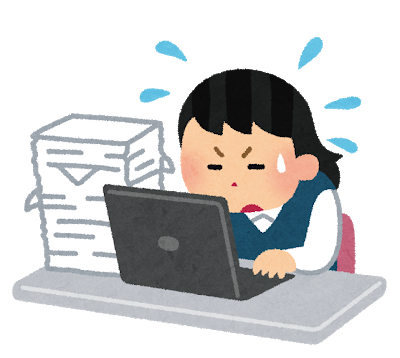 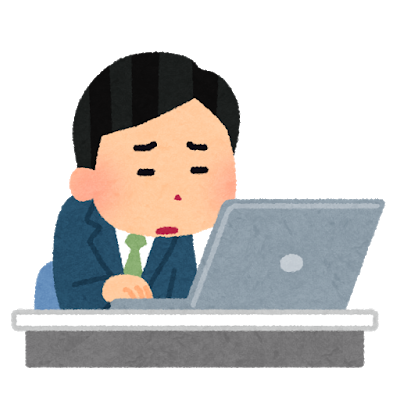 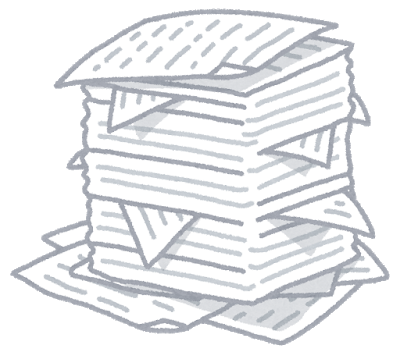 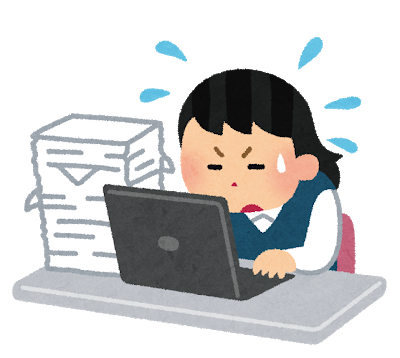 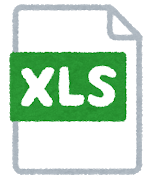 FAXプリント
・・・
・・・
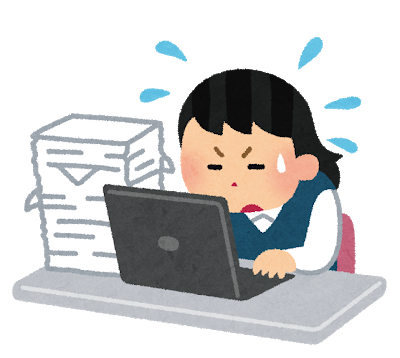 新規
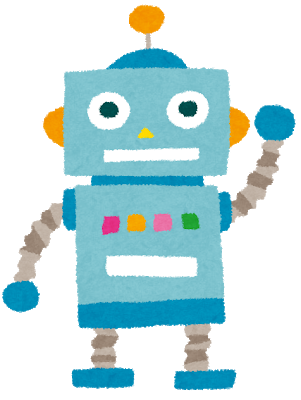 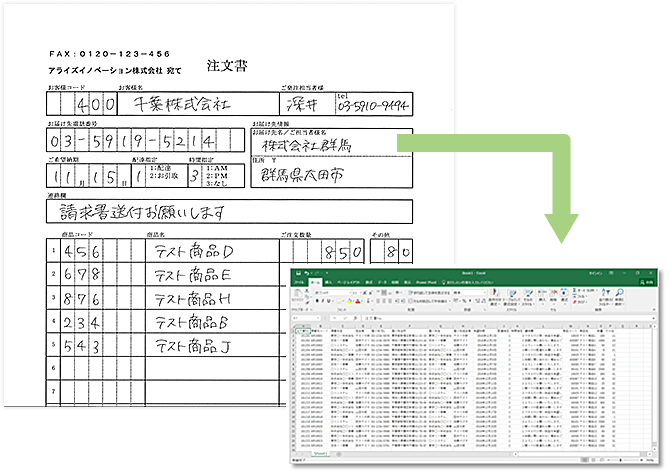 2人・30分
店舗
購買発注システム
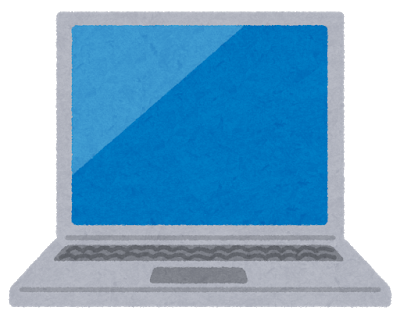 FAX
仕訳ファイル
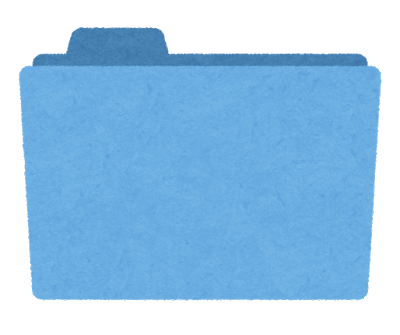 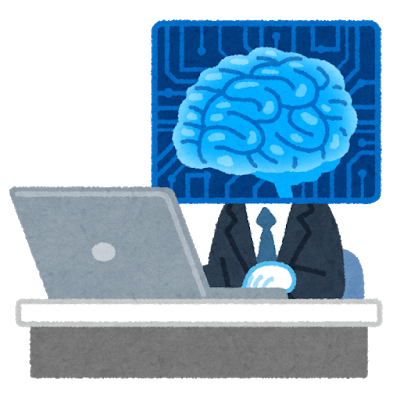 確認・入力
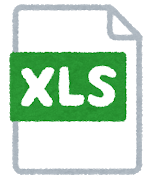 ・・・
RPA
FAXサーバー
機械学習OCR
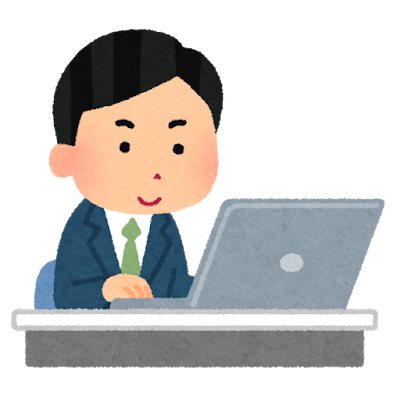 通知
5
[Speaker Notes: 12店舗を展開する地方の中堅スーパーマーケット・チェーン。毎日各店舗からFAXで送られてくる手描きの伝票を本社購買部の10名の担当者が読み取りEXCELに入力して、各店舗のフォルダーに仕訳してファイルしている。これを週次で行い、毎週木曜日に締めてWebベースの発注システムにコピー・ペーストで入力している。この一連の人手による作業に延べ400時間かかっている。
これを手書き文字を高精度で認識できるOCRとRPAを組み合わせて使えば、作業時間を短縮できるかもしれない。そうすれば、伝票入力に専従している要員を削減できる。そこで、営業は実証実験をお客様の購買部長に提案した。部長の了解を得て実証実験を行った結果、いま400時間かかっている人手による作業を30分程度に短縮できることが分かった。
営業は喜び勇んで、この結果を部長に説明した。いまの10名体制をバックアップも含めて2人に削減できること、そうすればコスト削減、そして、残った8名を人手不足の店舗の売場に移動させられると、このシステムの採用を迫った。
さて、購買部長はどのように答えただろう。
そもそも、このシステムの「価値（バリュー）」は何だろう。購買部長がお金を支払ってでも採用したいと思う理由だ。担当営業は「作業時間が短縮できて人員削減ができること」を、お客様の「価値」だと考え、実証実験の成果を訴えた。
しかし、購買部長は、「採用は難しい」と答えた。その理由を尋ねると、担当者10人中8人は他の仕事に移りたいとは思っていないということだった。購買部長の本音としては、売場への配置転換をしたいが、現場の反発が強い状況では採用は難しいとのことだった。つまり、「作業時間が短縮できて人員削減ができること」は、お客様の「価値」ではなかったのだ。
さて、あなたが営業なら、この回答にどう対処するだろう。諦めてそのまま手を引いてしまうだろうか。それとも、「人員を削減すること」こそが、経営者から部長に課せられたミッションなのだから、それを実行すべきだと強気で迫るだろうか。
担当営業は別のアプローチを探った。これだけの成果が期待できるのであれば、きっと何かの役に立つはずだ。人員削減以外に使えるに違い。そう考えて、いろいろと話しを聞いてみると、このスーパーマーケーシットは、ある大きな課題を抱えていることが分かった。それは、欠品率が高いことだった。お客様が買いたいと思って店に行っても買いたい商品がなくては売上も利益も上がらない。しかも、品揃えが悪いお店はお客様からも敬遠される。これを何とかしたいというのだ。
担当営業は、その原因は週次でしか発注できないことにあるのではないかと考えた。お客様が欲しいと思って店に行っても、その商品が揃うには１週間以上かかる。特に朝のワイドショーで「きなこがダイエットに効く」という放送が流れると一気にきなこの需要が増え、売り切れになってしまう。きなこへの熱狂が冷めてしまってから商品が揃っても、いつも通りしか売れず、せっかくの販売機会を逸してしまうことになる。これを何とかしたいというのだ。現在、欠品率は8%あるのだそうだが、数パーセント下がるだけでも十分に効果が出せるはずだという。
そこで、担当営業は、現在の週次の発注を、このシステムを使って日次に変更すれば、発注精度を上げられるので欠品率を下げられるはずだと考え、追加の実証実験を申し出た。結果、その効果が十分に期待できるとなって採用されることになった。
本格的な運用に至り、欠品率は以前の8%から2%程度に下げることができた。品揃えが良くなりお客様の満足度も向上したという。また、購買部の担当者が削減されることなく、迅速な品揃えができるようになったことで、店舗からも経営者からも高く評価され、モチベーションも上がり、さらに欠品率を下げるためにはどうすればいいかということを考え、売り場に逆提案するようになったという。以前は日々の伝票入力作業に忙殺され、それどころではなかったのだ。
結果として、会社の売上と利益は確実に向上し、地元の人たちを惹き付けるスパーマーケットとしての地位を確かなものにしている。
さて、このシステムを導入することによって得られる、お客様にとっての「価値」は何だったのだろうか？
私たちは、往々にして「利点（メリット）」をお客様に訴えてしまう。担当営業が最初に訴えた「購買発注伝票を処理する作業時間を400時間から30分に短縮できること」が「利点」に当たる。その結果として、人員削減できることが「価値」だと考えて採用を迫ったのだ。
しかし、それはお客様にとって、それは「価値」ではなかった。そこで視点を変えて、お客様の「価値」を定義し直そうとした。その過程で、「購買発注のサイクルを週次から日次へ変更でき欠品率を減らせること」が可能であることが分かった。これを「便益（ベネフィット）」という。結果として、「顧客満足度を高め、機会損失もなくなるので売上高と利益を大きく改善できること」という「価値（バリュー）」にたどり着き、お客様もこのシステムを採用したいと考えたのだ。
この物語は実際にあった事例を参考に作ったフィクションだが、お客様にとっての「価値」を考える参考にはなるだろう。
私たちは「利点」「便益」「価値」を区別することなく考えてしまうことがある。そして、「利点」があるから買ってくれと迫ることがある。しかし、それがお客様の「価値」に結びつく保証はない。
「利点」とは、「良い方向に変わること」、「便益」とは「変わることによってもたらされる効果」、「価値」とは、「お客様が期待していることを充足すること」だ。お客様が、お金を払ってでも買いたいと考えるのは、あなたの提案に「価値」があると判断したときである。だから、お客様は何を期待しているのか、その期待を満たすことができれば採用してくれるのかを、しっかりと追求しておくべきだろう。
改めてお客様にとっての「価値」を考えてみると、次のような状況になることを意味している。
お金を払ってでも是非とも手に入れたい！
手間はかかるが何としてでも実現したい！
「お願いですから早くください」と言わせられる！
いくら言葉を弄し、数字を示して訴えても、このような状況に持ち込めないとすれば、それはお客様にとっての「価値」ではないということだ。
 
「三現主義」と言う言葉がある。「現場、現物、現実」の3つの“現”を重視し、机上の空論ではなく、実際に現場で現物を観察して、現実を直接認識した上で、問題の解決を図らなければならないことの大切さを訴えている。
お客様の「価値」もまた、そういう取り組みから見つけ出すことができる。「机上の空論」は仮説であり、事実ではない。「現場、現物、現実」に自ら出向き、お客様の期待を実感し、仮説を検証することだ。その上で、この提案の「価値」を自分でも納得できなくてはならない。「これならばお客様も採用したいと思うはずだ」と心から信じることができるかどうかだ。そうでなければ、あなたの提案に迫力は生まれない。そして、この「価値」を分かりやすく的確に説明し、説得できてこそ、受注につなげることができる。
あなたの提案は、お客様の「価値」を正しく反映しているだろうか？もし、「利点」や「便益」に留まっているのであれば、提案を採用してもらうことは、難しいと心得るべきだろう。]
何のためのRPAか？
私、クビ？
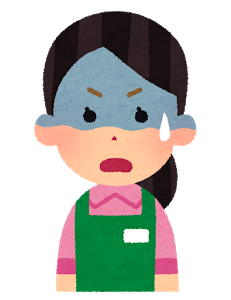 購買発注伝票を処理する作業時間を
400時間から30分に短縮できた。
私、凄いかも
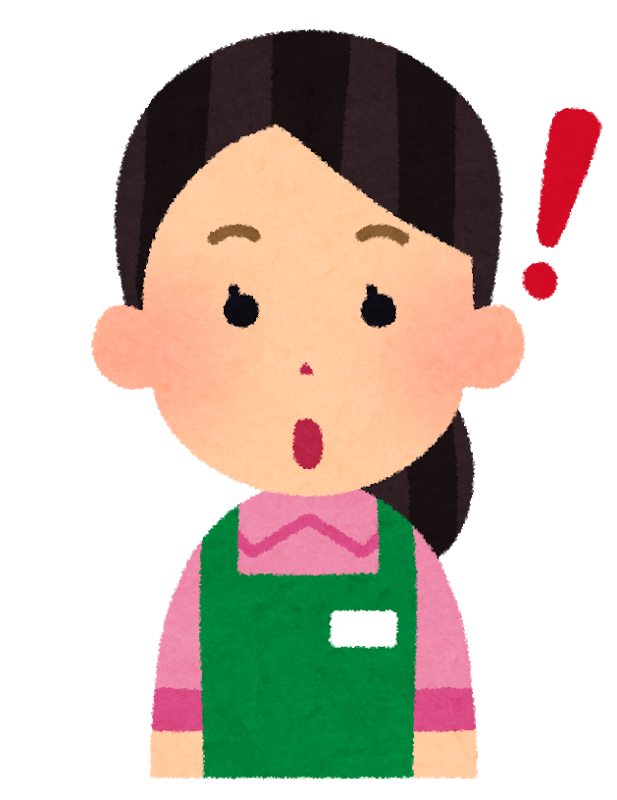 購買発注のサイクルを週次から日次へ変更
欠品率を現状の8%から2%に減らせた。
こりゃ
いいじゃないか！
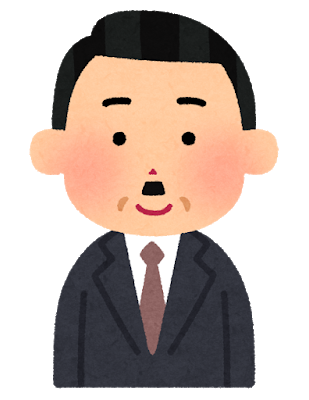 顧客満足度を高め、機会損失もなくなるので
売上高を○○円、利益率を○○%改善できた。
6
利点と便益と価値について
利点・便益・価値を明確に出来ない企画は通らない
メリット
利点
購買発注伝票を処理する作業時間を
400時間から30分に短縮できた。
良い方向に
変わること
ベネフィット
便益
購買発注のサイクルを週次から日次へ変更
欠品率を現状の8%から2%に減らせた。
変わること
による効果
バリュー
価値
顧客満足度を高め、機会損失もなくなるので
売上高を○○円、利益率を○○%改善できた。
効果による
期待の充足
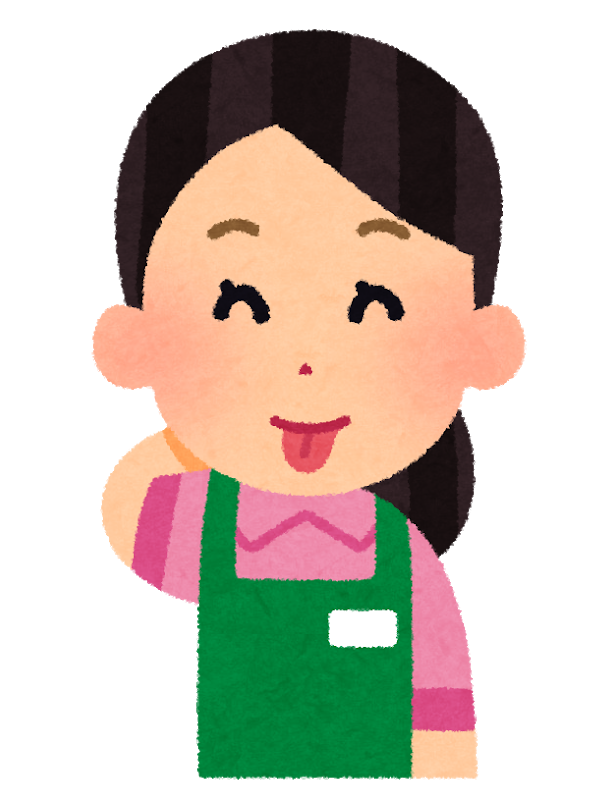 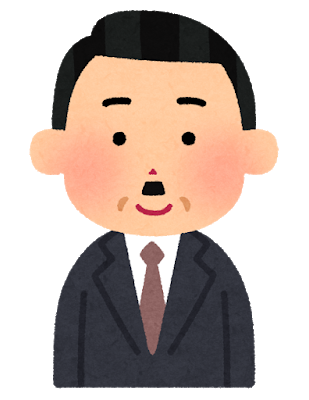 経営者が求めるのは経営上の「価値」
従業員が求めるのは成果への「貢献」
7
RPA導入の期間と効果
導入期間：47%が4週間以内
導入効果：97%が 5割以上
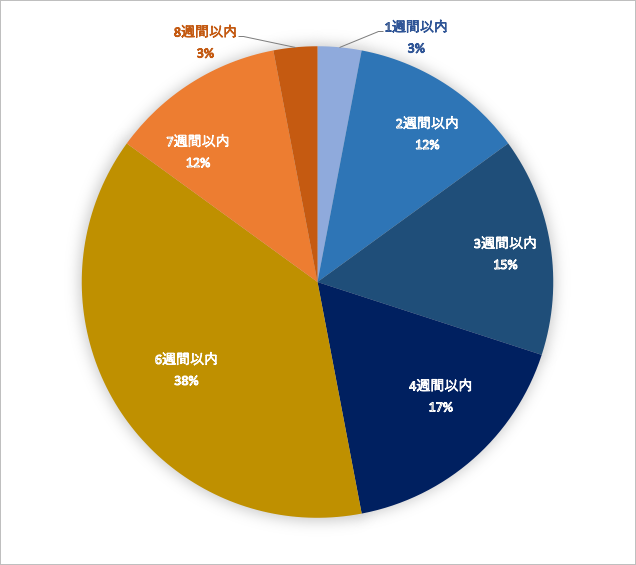 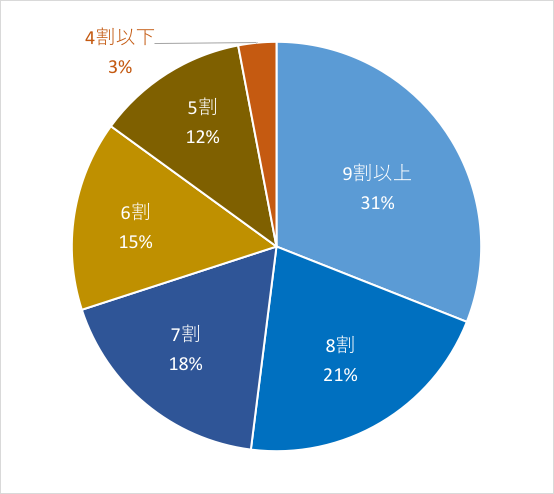 出典：日本RPA協会、RPAテクノロジーズ、アビームコンサルティング　2017年1〜16月に実施した「RPA導入企業の実態把握」
8
システム化の対象範囲
システム化
の対象範囲
レベルAAA
　 最適化されている
レベルAA
　 管理が行き届き測定可能
レベルA
　 標準プロセスが定義されている
レベルB
　 反復可能だが直感的
レベルC
　 初期段階
レベルD
　 存在しない
システム化
の対象範囲外
Source: Capability Maturity Model Integration, CMMI
一般のシステム開発とRPA導入の違い
既存の業務プロセス/作業手順
コスト・期間・専門スキル　大
コスト・期間・専門スキル　少
効率化や改善をはかるための
要件や方法を検討
新しい業務プロセス/作業手順
を設計
作業プロセス生成
システム仕様を策定
システム開発
○ 業務の効率化
○ 業務プロセス・作業手順の改善
○ 業務の効率化
Ｘ 業務プロセス・作業手順の改善
システム開発：長期継続的な改善
RPA：短期即効的な効果
10
進化の可能性
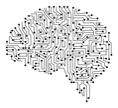 AI
Class 3 : Cognitive
　業務の自律的なAI化
　真のデジタル労働者
大量データを学習して最適判断が必要な業務
目的に沿って自らプロセスを分析・改善
与えられた指示を適切に解釈し時には人や他のRPAと連携しながら、自律的に仕事をこなす
自然言語処理
ビッグデータ分析
機械学習
個別最適化処理
高度な分析、判断
自律的な改善、連携
例えば、ヘルプデスクや天候に左右される仕入れ管理、経済情勢を加味した経営判断など
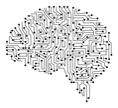 AI
Class 2 : Enhanced
　非定型業務の自動化
　特定業務の労働者
非構造化データの収集や分析
自然言語処理やディープラーニングを利用し、非構造データを扱う業務や分析に基づくルールベースの業務
非構造データの読取
蓄積データからのルール作成
知識ベースからの問合わせ回答
構造化されていないデータや知識の処理
例えば、ログの分析、様々な要因を加味した売上予測、Web のレコメンド広告などの分析処理など
Class 1 : Basic（現状）
　定型業務の自動化
　単純作業の労働者
情報の入力、取得
モニタリング
チェック、転記
データ入力や複数アプリの連携が必要な定型業務
教えられた手順に従い、特定の単純作業をこなす
意思決定が必要な場合は人間が対処する
ルール処理エンジン
スクリーン収集
ワークフロー
例えば、人事・経理・総務などの間接部門の事務・管理業務、販売管理や経費処理など
11
[Speaker Notes: 次にＲＰＡの活用範囲です。
RPAは一般的に３つの段階があるといわれています。下から順にクラス１、クラス２、クラス３となっていきます。
クラス１はいわゆる定型業務の自動化と言われ、今まさに実用段階にある部分です。もともと人がパソコンに向かって行っていた作業をロボットに置き換えます。この段階では、人が判断をします。
　次がクラス２という形で、定型業務でない、非定型、例外処理といった作業の自動化を行います。クラス１との違いは、AIを組み合わせることにより、特定業務内でロボットが判断を行います。
　そしてクラス３では、自律的かつ複数業務を組み合わせて仕事を行う、真のデジタル労働者となります。]
AI-OCRの事例
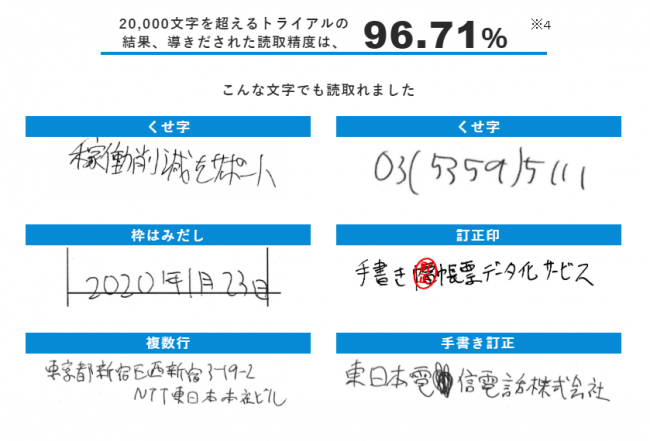 株式会社イージェーワークス
12
導入上の留意事項
プログラミングは不要だが、プログラミング・スキルは必要
業務プロセスの整理と仕様化
設定ルールや命名ルールの標準化
処理手順の単純化・リファクタリング
IT部門に作れても、業務部門には作れない（場合もある）
プログラミングスキルがない
IT部門は仕事だが、事業部門は本業ではない
自分の仕事がなくなることへの抵抗
業務プロセスを知っている人がいなくなればブラックボックス化
属人化しているので、そのプロセスの目的や前後の段取りが不明
導入初期には劇的な効果はあっても、効果の継続的拡大は難しい
属人化したプロセスが固定化して業務改善が停滞する
ロボットの得意・不得意に精通していなければ、効果は限定的
ロボットの不得意なところに適用しても効果は出ない
業務プロセスやユーザーインターフェイスが変更されても直ぐに対処できない
簡単な機能しか使いこなせなければ、投資対効果を引き出せない
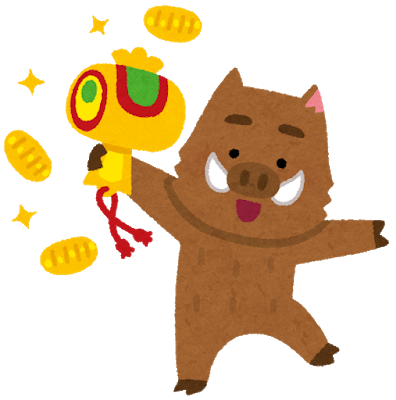 判断を必要とするプロセスが多い
画面の位置や桁がダイナミックに変わる
ルールが曖昧で、画面変更が恣意的または頻繁に行われる
ロボット
が不得意
13
成果をあげるための取り組み
ユーザー・IT部門・ベンダーを交えた推進体制の確立する
何のために実施するかを明確にしておく
効果を上げられるところを明確にし、優先順位を決めておく
最新の情報をアップデートし、最適な適用方法を常に見直す
業務プロセスの棚卸しと改善・廃棄を先行させる
まずは意味不明・無用と考えられる業務プロセスを徹底して廃棄する
業務の改善で解決できるところは、それを優先する
自分たちではどうにもならないことや適用が効果的なところを見つけて適用する
改善のサイクルを継続する
プロセス・マイニングを併用し、データに基づく課題の洗い出しを行う
プロセスの可視化ツールとしてRPAを利用し改善ポイントを探る
RPAだけに解決を頼らず、業務改善やAPI連携の組合せも選択肢にする
14
RPAの限界
即効性はあるが、抜本的なビジネス・プロセスの改革・改善ではない
システム間操作連携は自動化できても
システム・プロセスやデータベースの
連係・統合が実現できたわけではない
作業時間を短縮することはできても
作業内容や手順が変ったわけではない
古いシステムのまま塩漬け
システムの刷新や攻めのIT実現を阻害
業務改革・働き方改革の停滞
RPA
作業内容や
手順の見直し
創出した
時間
総労働
時間
RPA
作業内容や
手順の改革
総労働
時間
真の「働き方改革」の実現
時代に即したシステムの実現
15
RPAを成功させる導入プロセス
ムダな業務は廃止する
業務のムダを洗い出す
業務を最適化する
RPAを適用する
人手で行う
改善の継続
16
プロセス・マイニングとRPA
プロセスマイニング・システム
従業員が業務を遂行する際に利用するERPやCRM、SFAといった業務システム内に記録されているイベントログデータを収集し、内容を分析することで、実際に行われている業務のプロセスを「プロセスモデル」として、フローチャートの形で図示てくれるツール。
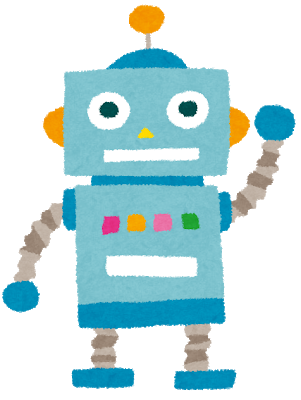 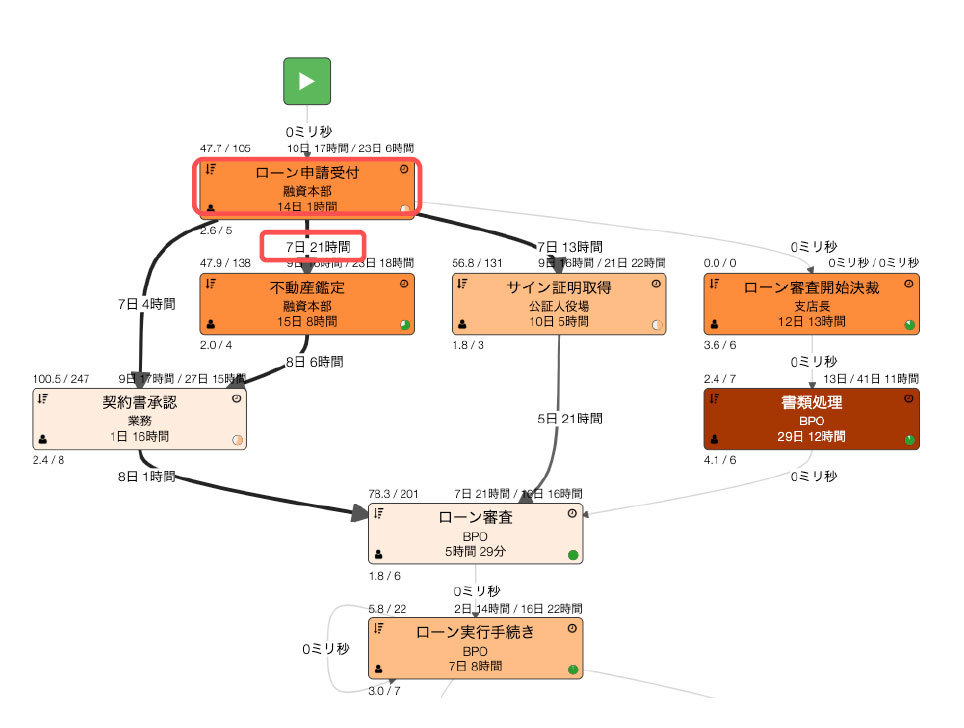 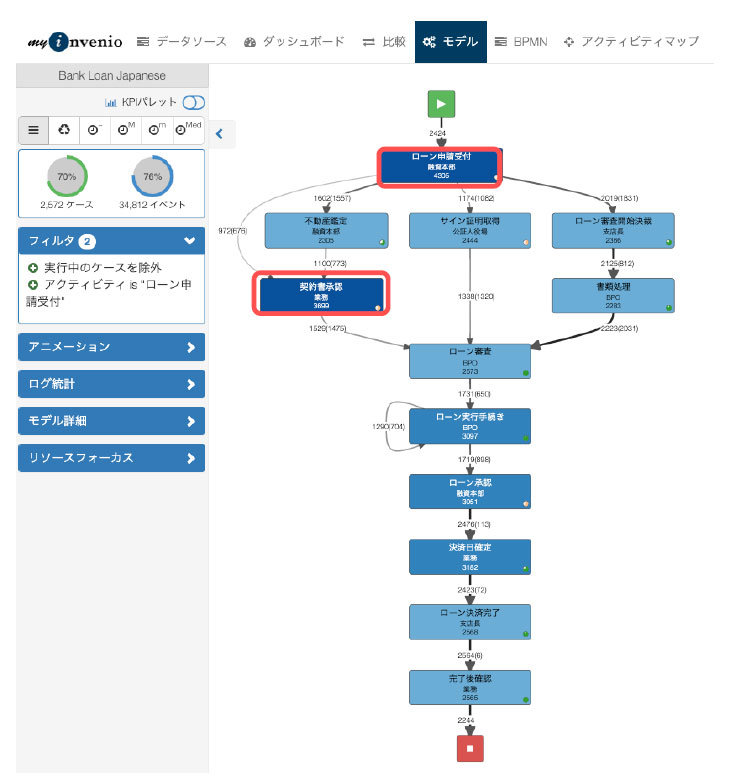 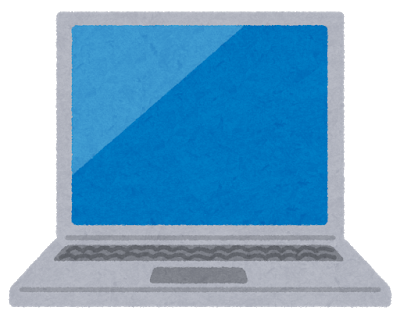 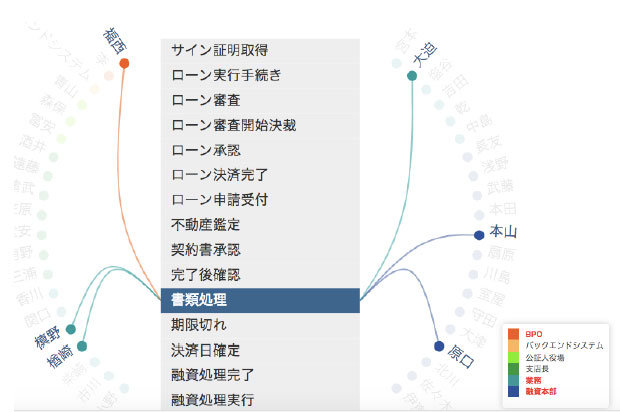 RPA
17
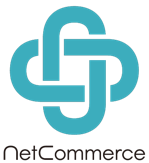 ネットコマース株式会社
180-0004　東京都武蔵野市吉祥寺本町2-4-17
エスト・グランデール・カーロ 1201
http://www.netcommerce.co.jp/
18